九年级英语上    新课标 [冀教]
Unit 4  Stories and Poems
The Giant(Ⅱ)
WWW.PPT818.COM
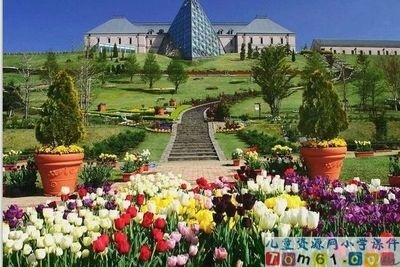 Think about it.

1. What did the giant see when he jumped out of his bed? 
2. What happened to the garden in the end?
Expressions
Words and
v. 偷看；窥视
adv. 轻轻地
n. 场景；景色；风景
v. 爬行；匍匐行进
adj. 自私的
v. 敲；敲打；碰撞
v. 张开；扩展
n. 颈；脖子
adj. 邪恶的
peek
softly
scene
crawl
selfish
knock
spread
neck
wicked
Read the lesson and write true (T) or false (F).
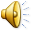 1. The giant saw something wonderful  
    after he jumped out of his bed. (    )
2. The children entered the garden by 
    way of the gate.  (   )
3. The giant let only one little boy play 
    in his garden.  (   )
4. Along with the children came the 
    spring.  (    )
T
F
F
T
Read the text and find out main phrases and sentences.
Main phrases:
·knock down
·at once
·break out in blossom
·stretch out
·ever since…
Main sentences:
·Birds were flying about and singing,and flowers were peeking up through the green grass.
·The trees were waving their arms softly in the warm wind.
·Children were running about and sitting in the branches of the trees.
·Then the giant saw that more children were crawling through a hole in the wall.
·“I will knock down the wall!”he said to himself.
·When the children saw the giant,they were so scared that they all ran away,and the garden turned to winter again.
·He was trying to reach up to the spreading branches of a tree.
·At once the tree broke out in blossom.
·The little boy stretched out with his arms,put them around the giant’s neck and kissed him.
·Along with them came the spring.
·Ever since then,the giant’s garden has been a children’s playground.
☆教材解读☆
1.Birds were flying about and singing,and flowers were peeking up through the green grass. 
◆fly about意为“飞翔”。
◆peek为动词,意为“偷窥”,在本文中采用了拟人的修辞手法。
2.The trees were waving their arms softly in the warm wind. 
wave one’s arms softly意为“温柔地挥动着手臂”,softly为副词,修饰动词wave。
3.Children were running about and sitting in the branches of the trees. 
run about意为“东奔西跑”,用在文中表示孩子们高兴的心情。
4.Then the giant saw that more children were crawling through a hole in the wall. 
crawl through意为“爬过……”,其中crawl为动词,意为“爬行”。
5.“I will knock down the wall!”he said to himself. 
knock down意为“推倒”。knock为动词,意为“敲,叩”,常与介词at,on连用。knock at/on the door意为“敲门”。
6.When the children saw the giant,they were so scared that they all ran away,and the garden turned to winter again. 
【辨析】　scary,scared
  (1)scary意为“恐怖的,吓人的”
(2)scared常指胆小的人或动物受到突然刺激所产生的剧烈恐惧,意为“害怕,恐惧”。
7.He was trying to reach up to the spreading branches of a tree. 
◆try to do sth.意为“努力做某事”,具有主观意愿,但不表示结果如何。
【拓展】　try doing sth.意为“试着做某事”,表示试验某种做法是否行得通,或看其效果如何。
◆reach up意为“向上取某物”。本句中reach表示“够得着”。
8.At once the tree broke out in blossom. 
◆at once意为“马上,立刻”,与right now,immediately同义。
◆break out in blossom意为“盛开、怒放”,主语为“花、树、草”等。
9.The little boy stretched out with his arms,put them around the giant’s neck and kissed him. 
stretch out意为“伸出,伸直,延长”。
10.Along with them came the spring. 
这是一个倒装句式,伴随状语Along with them放在句首起强调作用,然后是谓语动词,最后是主语。其正常语序为:The spring came along with them.。
【注意】　在倒装句中,如果主语为名词,主谓倒装;如果主语为代词,主谓不倒装。
11.Ever since then,the giant’s garden has been a children’s playground. 
ever since then意为“从那时起,从那以后”。since then意为“从那以后”,也可以说成from then on,这两个词组常用于现在完成时。
Match the titles with the key words. Choose one of the tales and describe it.
the wicked queen, the magic mirror, seven dwarfs, a poisoned apple
The Little Mermaid
The Ugly Duckling
a mother duck, an ugly bird, the lake, swans
Little Red Riding Hood
grandmother, the woods, a big wolf, hunter, heavy stones
Snow White and the 
Seven Dwarfs
the sea, five sisters, the prince, the Sea Witch, a spirit
Alice in Wonderland
a talking rabbit, a hole, the Queen of Hearts, Mad Hatter
Practice
Read Danny’s diary about The Selfish Giant and fill in the blanks. The first letter is given.
I really enjoyed The Selfish Giant when I first read it. This story is about a selfish
g_____ who later changed. At first he thought only about himself. He didn’t care about others at all. He didn’t like the children playing in his g______, and he drove them away. The following spring, his garden was c______   with snow, and the cold winds kept the birds away.
iant
arden
overed
The giant was sad. He didn’t know why spring hadn’t come. One day, to his surprise, he saw some children coming back to his garden through a h____ in the garden wall. As soon as the children came back to the garden, spring returned with them. It was lovely! The giant’s heart melted. He k______  down the wall. E____
since that day the children have always had a place to play. It’s a really moving story with a wonderful moral.
ole
nocked
ver
Ⅱ.用方框中所给词的适当形式填空

       love,spread,crawl,child,scary

1.It was a beautiful and　　　　 scene. 
2.More and more children were　______　　　 through a hole in the wall. 
3.The news not getting in touch with the 
plane　　　　      quickly. 
4.The children were so　　　　   that they all ran away. 
5.Ever since then,the giant’s garden has been
 a 　　　　   playground.
lovely
crawling
spread
scared
children’s
Ⅲ.根据汉语意思完成句子
1.春天来了,许多种花都盛开了。
　　　　                   ,and many kinds of 
flowers  　　　　　　　　　　　　             . 
2.我姑姑决定送她儿子去美国接受教育。
My aunt　　　　　　　　　　　　send her son to America to get education. 
3.随之而来的是冬天。
 　　　　      it　　　　                 winter. 
4.从那以后,孩子们不再害怕他。
 　　　　       ,the children haven’t been afraid of him. 
5.孩子们的脸上马上露出了微笑。
 　　　　     smiles jump onto the children’s faces.
Spring comes
break out in blossom
makes up her mind to
Along with
comes
Since then
At once
Homework
1.Finish off the exercises in the activity book.
2.Preview Lesson 24.
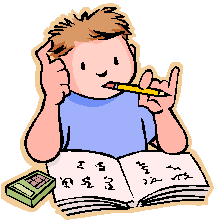